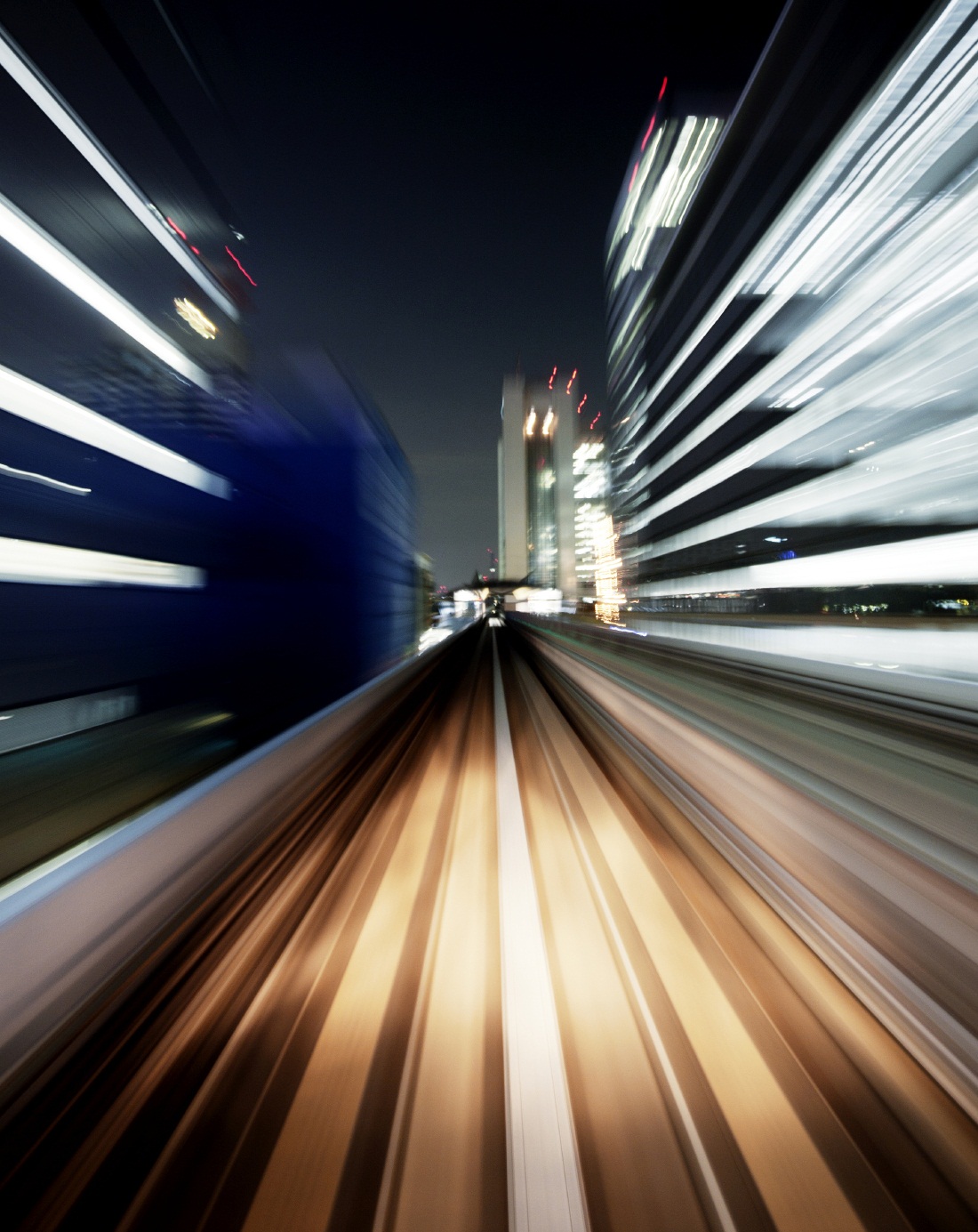 TSMO:
What it is and How it Impacts our Future Technology Workforce
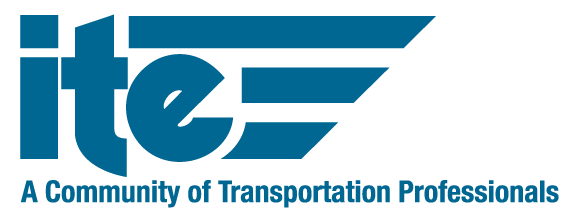 ITE Transportation Systems Management & Operations Council
Kris Milster
Traffic Technology Services
Council Chair


Yang Tao
City of Madison, WI
Council Vice-Chair


Anthony Castellone
Pennoni & Associates
Council Secretary
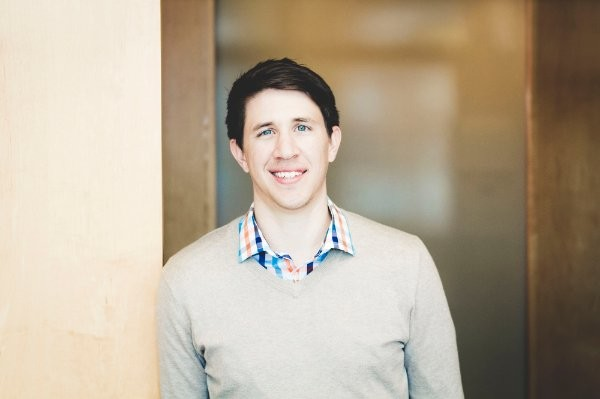 Purpose: 
To share the TSMO Council’s goals and to gain nationwide volunteers to join and contribute to the Executive Committee’s focus areas.
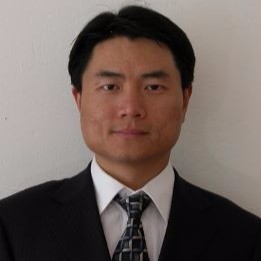 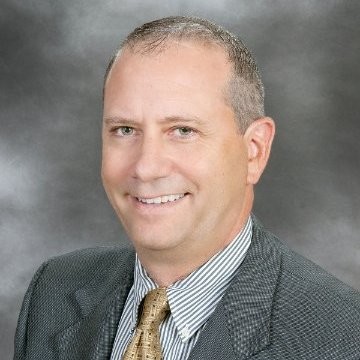 ITE Transportation Systems Management & Operations Council
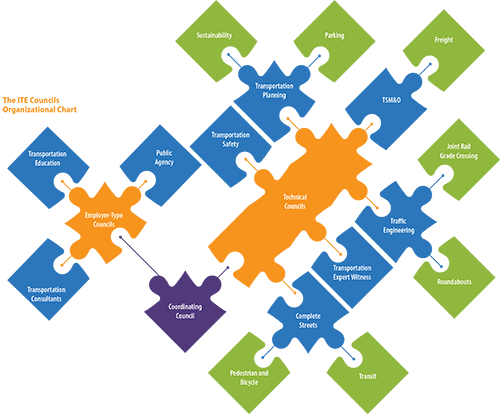 2019 Focus Areas
Smart Communities
Connected and Autonomous Vehicles
Urban Goods Movement
Outreach & Work Force Development
What is TSMO?
Transportation Systems Management and Operations
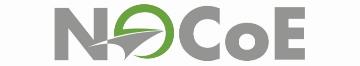 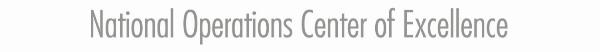 4
What is TSMO?
“Those who don’t know history are  [doomed] to repeat it.”
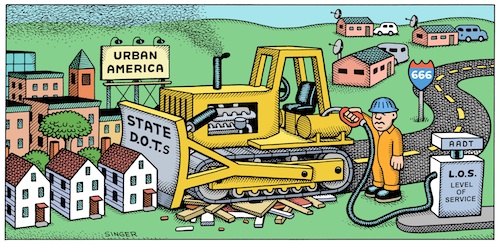 What is TSMO?“We cannot build our way out of congestion”
“Study after study about what causes [traffic] jams shows that it is a fallacy to believe that if you add more highway capacity, you get more throughput – in reality, the opposite happens.”
Jim Hackett, CEO of Ford Mobility Company, Freakanomics Podcast Ep. 357
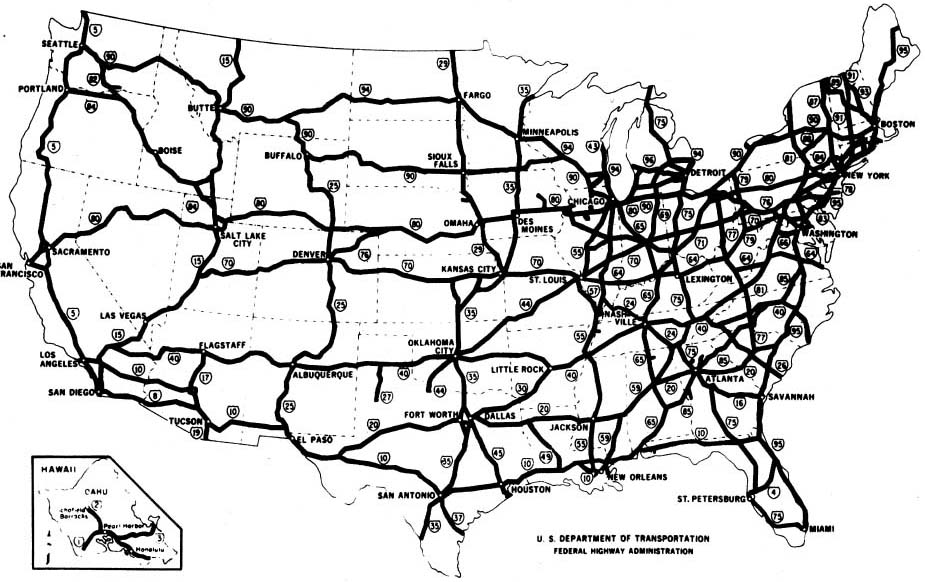 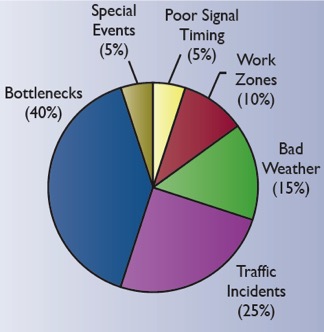 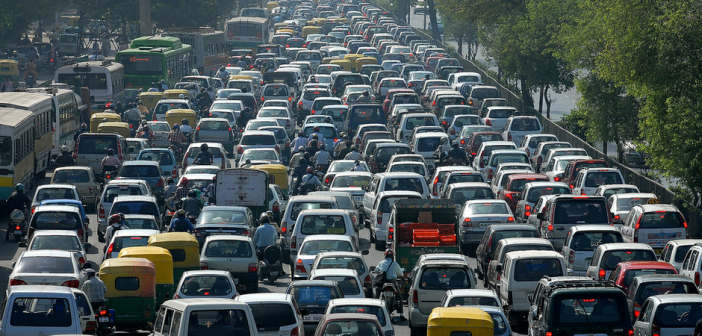 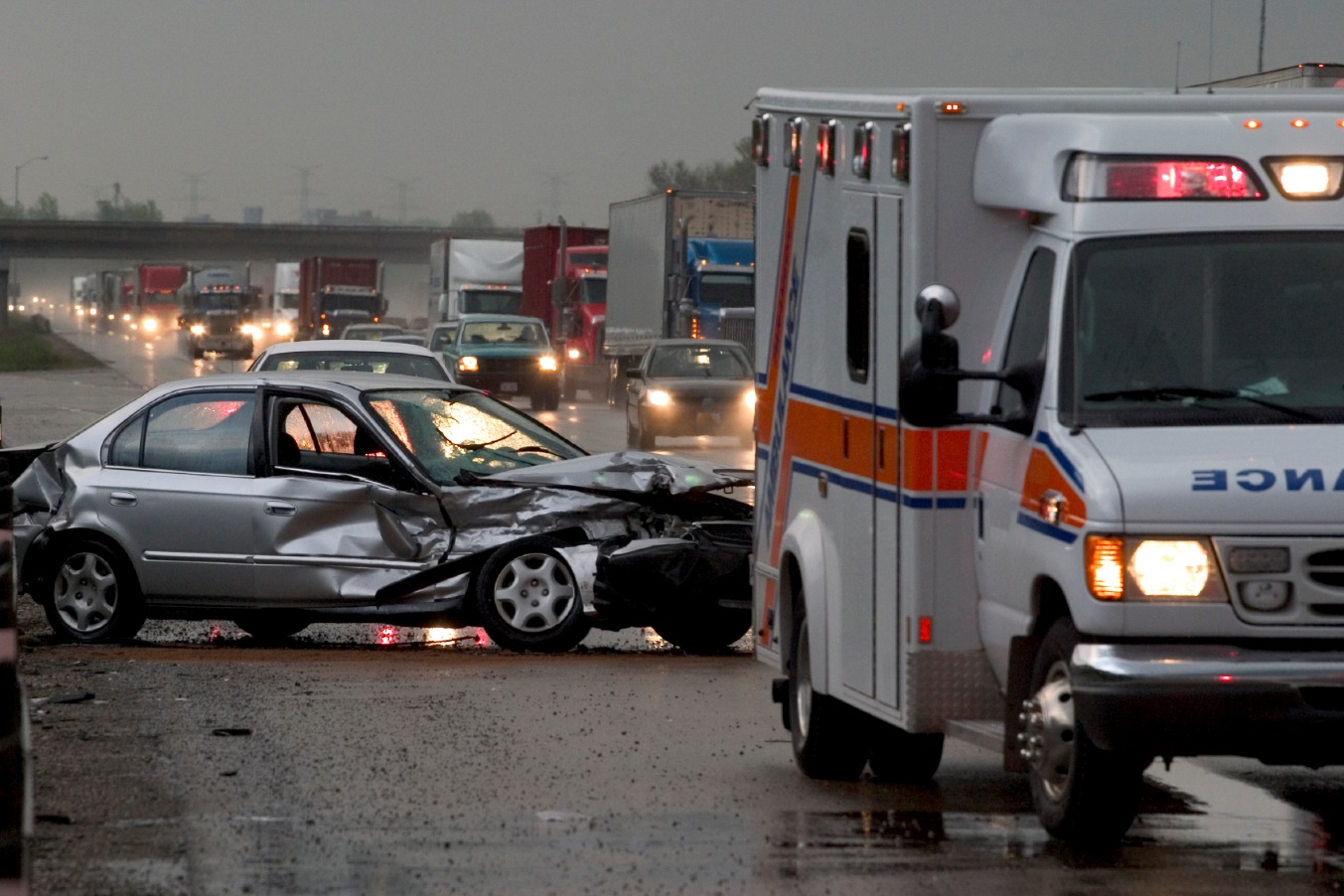 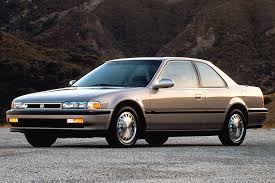 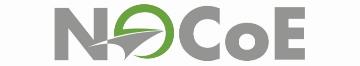 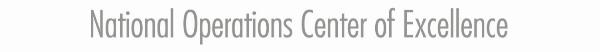 7
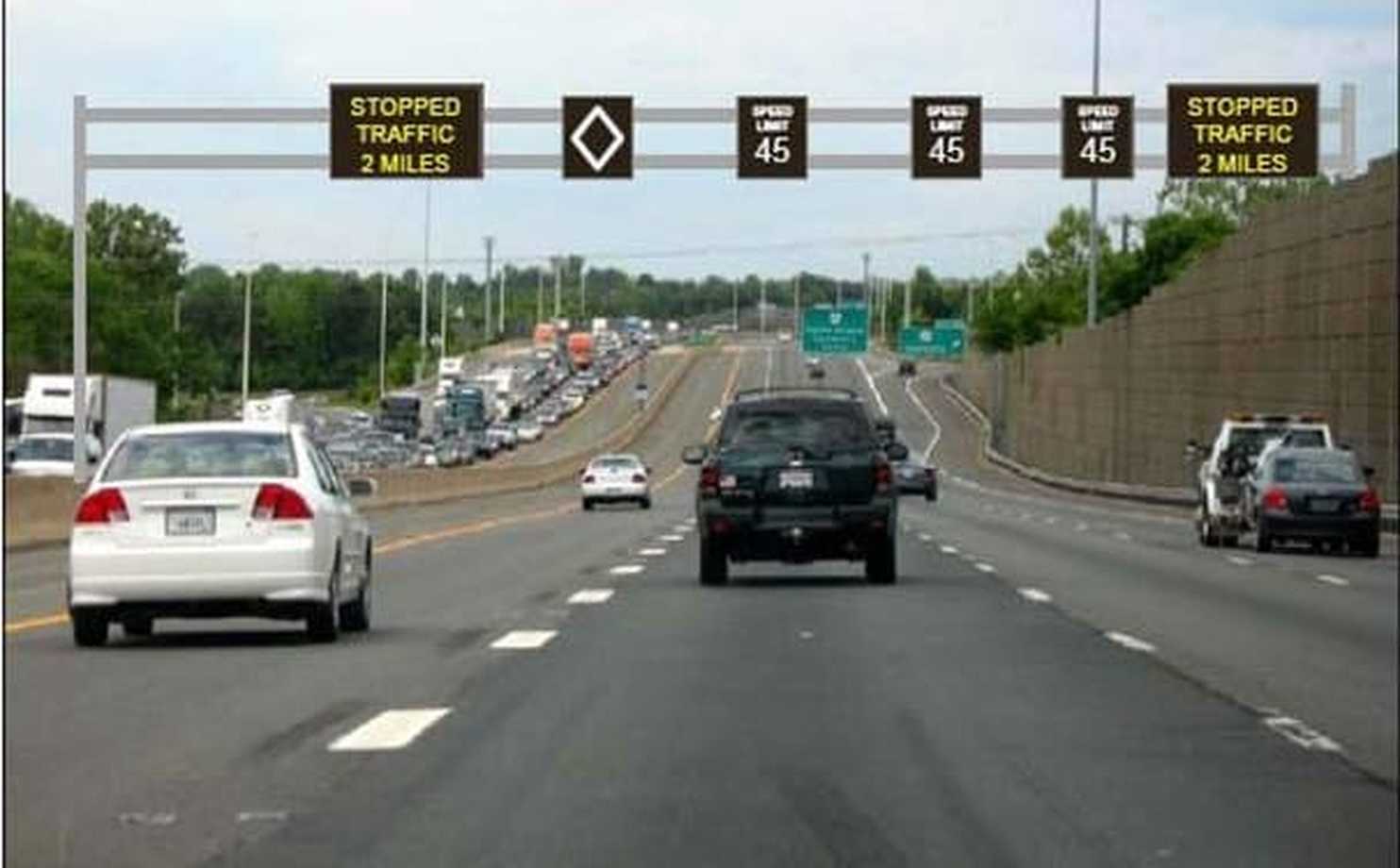 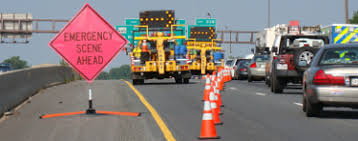 Work Zone Management
Traffic Incident Management
Service Patrols
Special Event Management
Road Weather Management
Transit Management
Freight Management
Connected & Automated Vehicle Deployment
Traffic Signal Coordination
Traveler Information
Ramp Management
Managed Lanes
Active Traffic Management
Integrated Corridor Management
Access Management
Improved Bicycle & Pedestrian Crossings
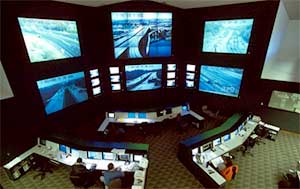 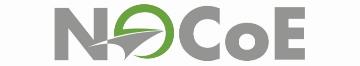 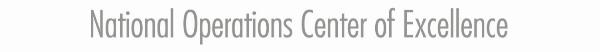 8
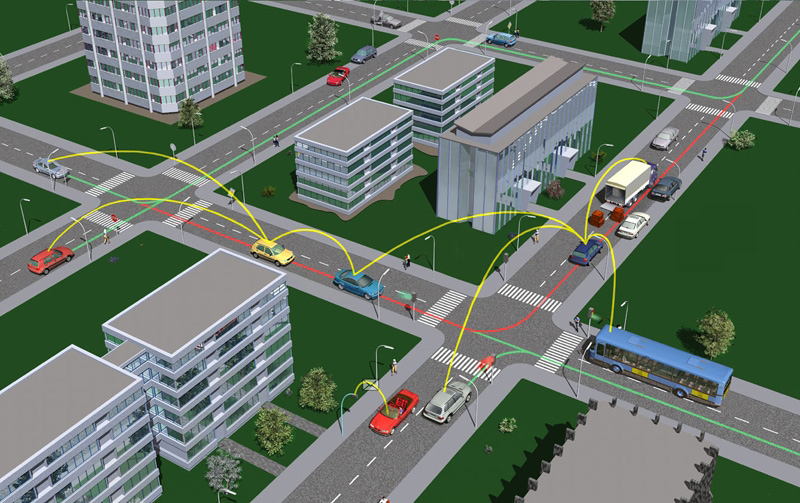 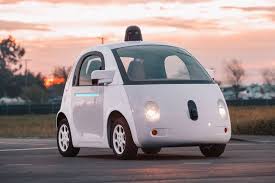 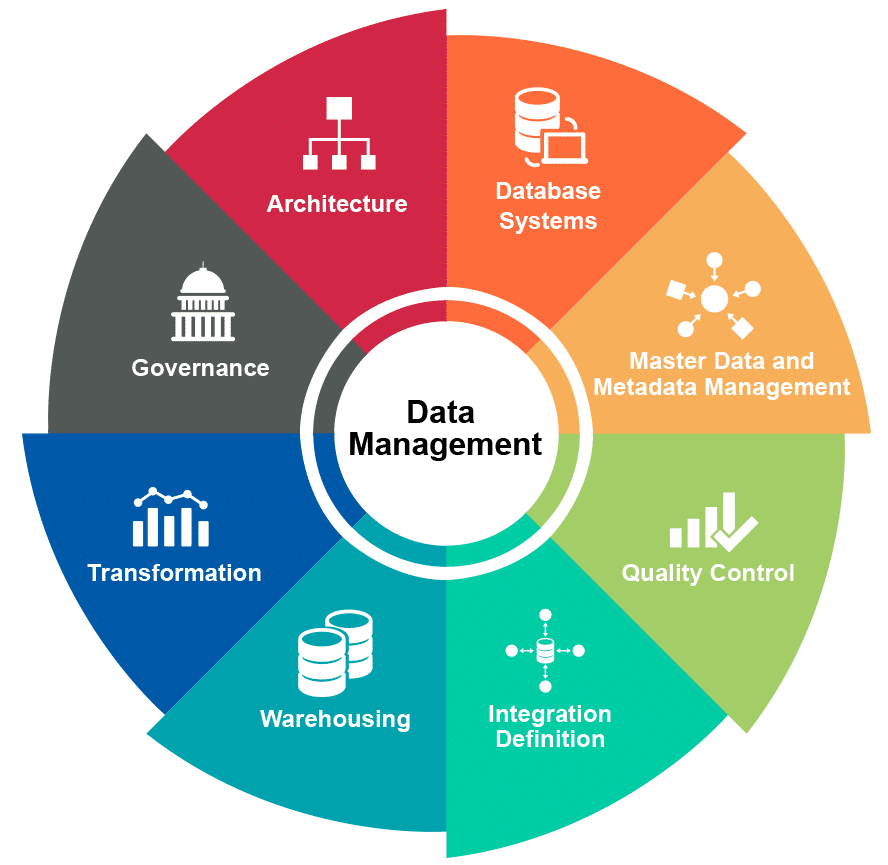 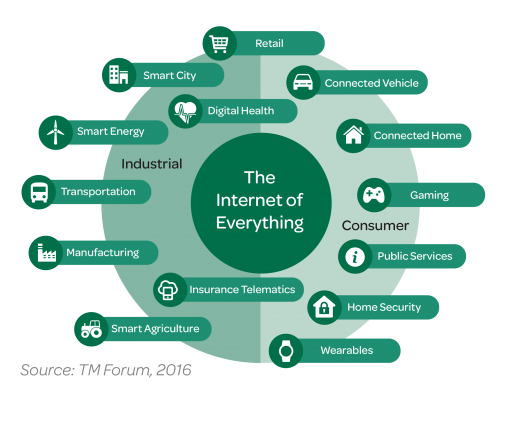 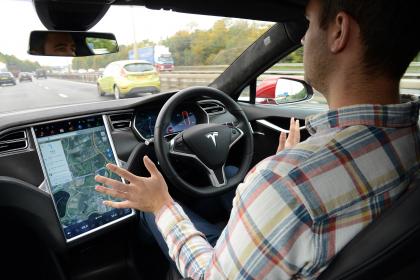 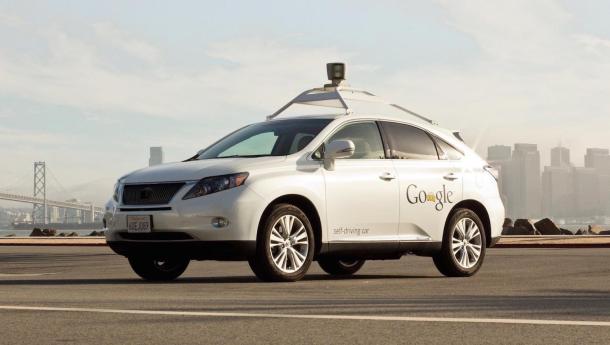 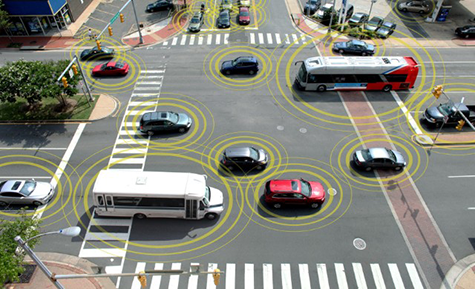 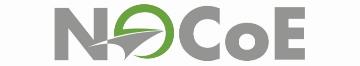 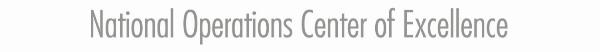 9
So What Does our Future Transportation Technology Workforce Look Like?
10
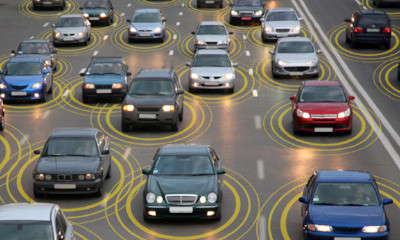 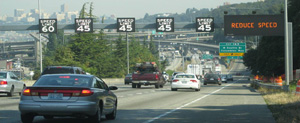 11
Develop your Career:Listen to ITE Podcasts
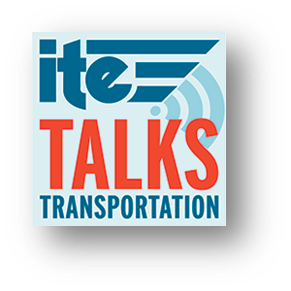 Smart Communities Series
Vik Bhide (Tampa, FL)
Karina Ricks (Pittsburgh, PA)
Peter Koonce (Portland, OR)
Jim Dale (Austin, TX)
Erin Toop & Howaida Hassan (Edmonton, AB, Canada)
Betsy Price (Fort Worth, TX)
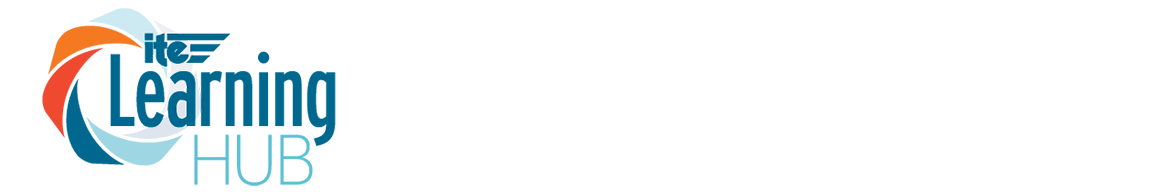 Develop your Career:Check out “ITE Quick BITEs”
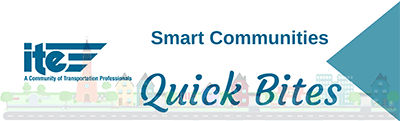 Everything But the Data
All About the Data
More than Big Cities
Social Equity
Public Health
Forming Start Teams
Shared Mobility
How Does a Community Become “Smart”
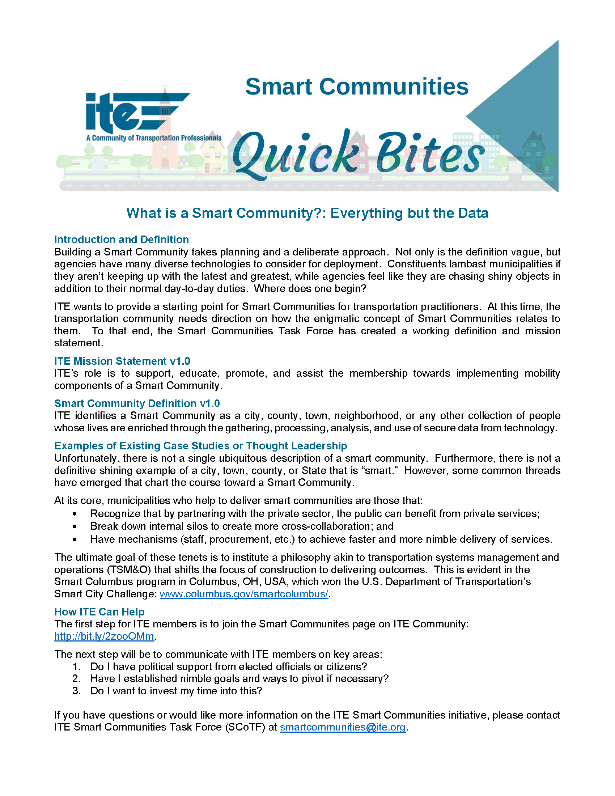 Develop your Career:ITE Community
Online Community Page
Discussions
Blog Posts
Resources
Member Engagement
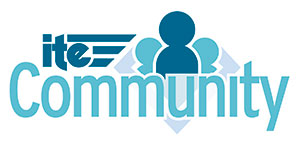 Develop your Career:Attend 2019 ITE Annual Meeting
Submit an Abstract!

And while you’re there:
Attend the ITE TSMO Council Meeting to connect with Leadership
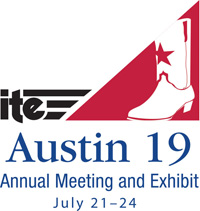 Develop your Career: Student Competitions
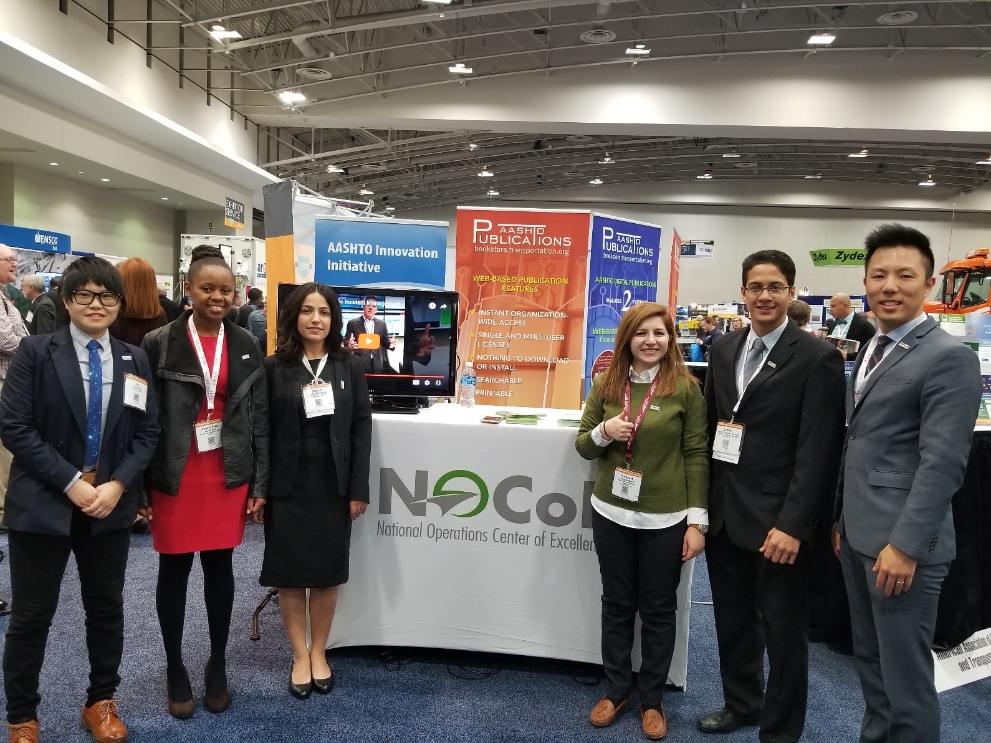 TRB ePortfolio competition
Travel to DC in January
Opportunity to meet one-on-one with TSMO leaders
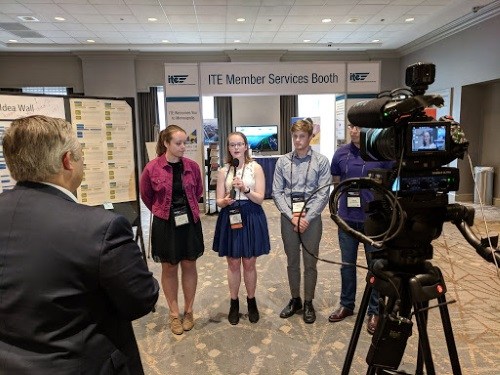 ITSPCB/NOCoE/ITE Transportation Tech Tournament
Free travel to ITE meeting (Austin, TX in 2019
Compete in Shark Tank 6-minute pitch
16
16
Develop your Career:Get Involved Now – and Later!
Follow TSMO Hashtags:
#TSMO, #V2I, #SmartCommunities, #SelfDrivingCars
@NOCoEOps
https://ops.fhwa.dot.gov/plan4ops/focus_areas/integrating/transportation_sys.htm
Participate in the upcoming NOCoE contests: https://transportationops.org/transportation-technology-tournament 
Register for the newsletter for updated information: https://www.transportationops.org/newsletter
Thanks!
Anthony Castellone, PE, PTOE
acastellone@pennoni.com
(770) 594-6209
Kris Milster
ITE TSMO Council Chair
kris.milster@traffictechservices.com
(971) 330-9094